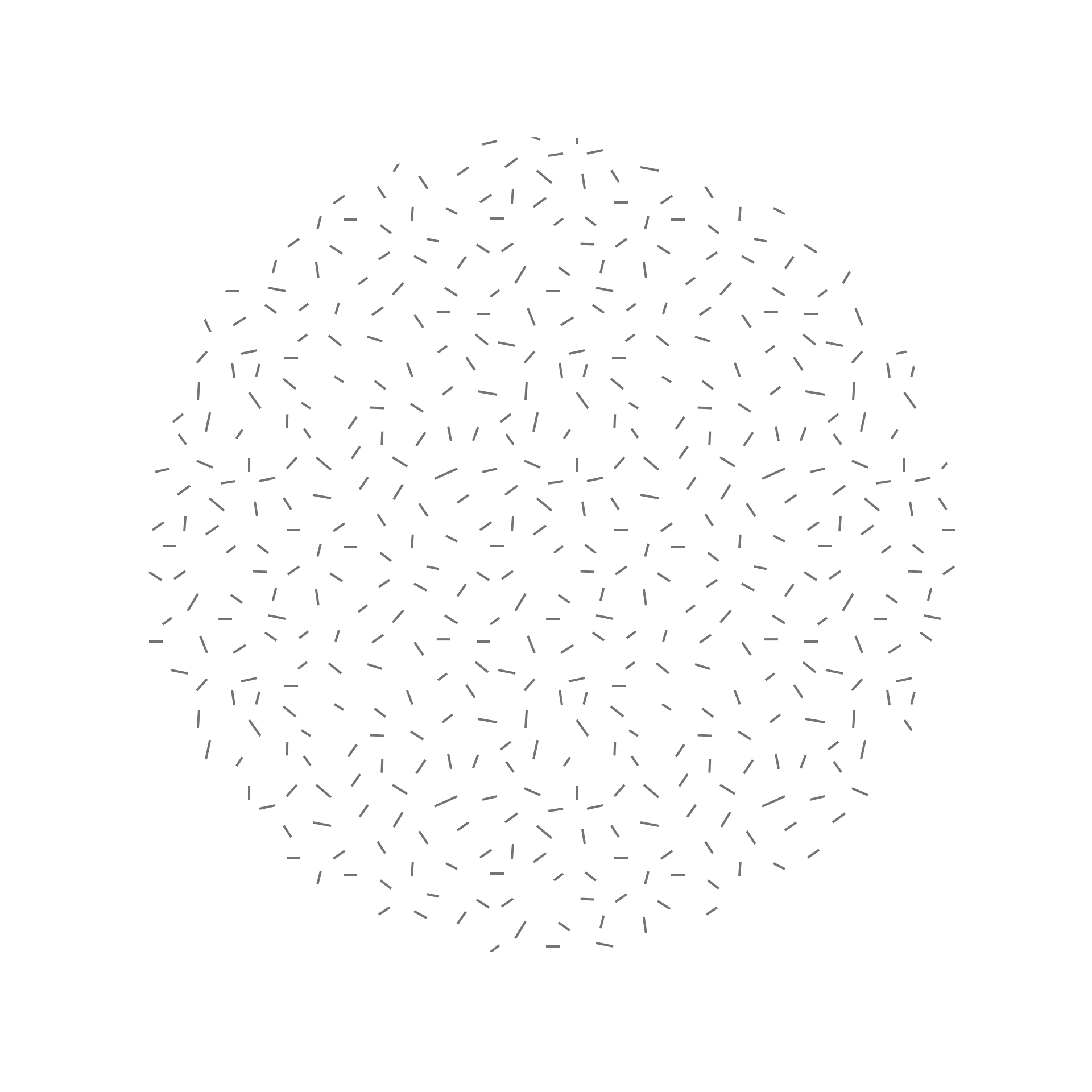 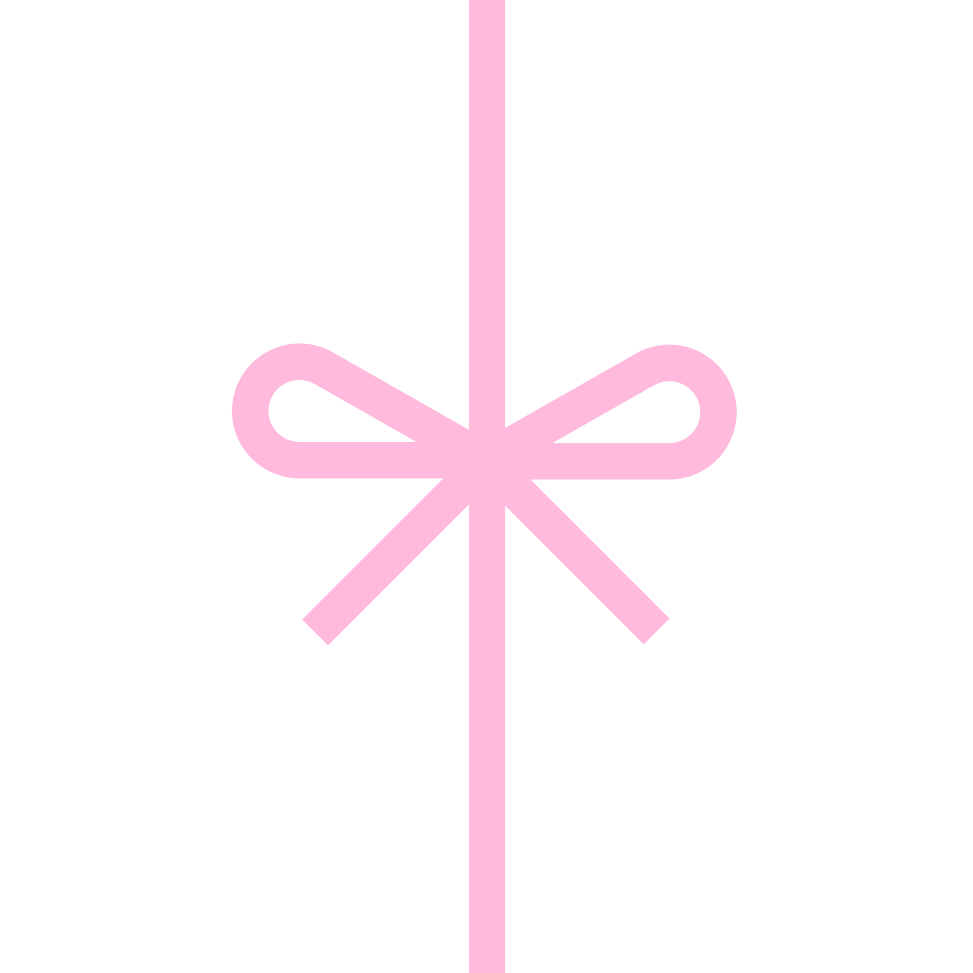 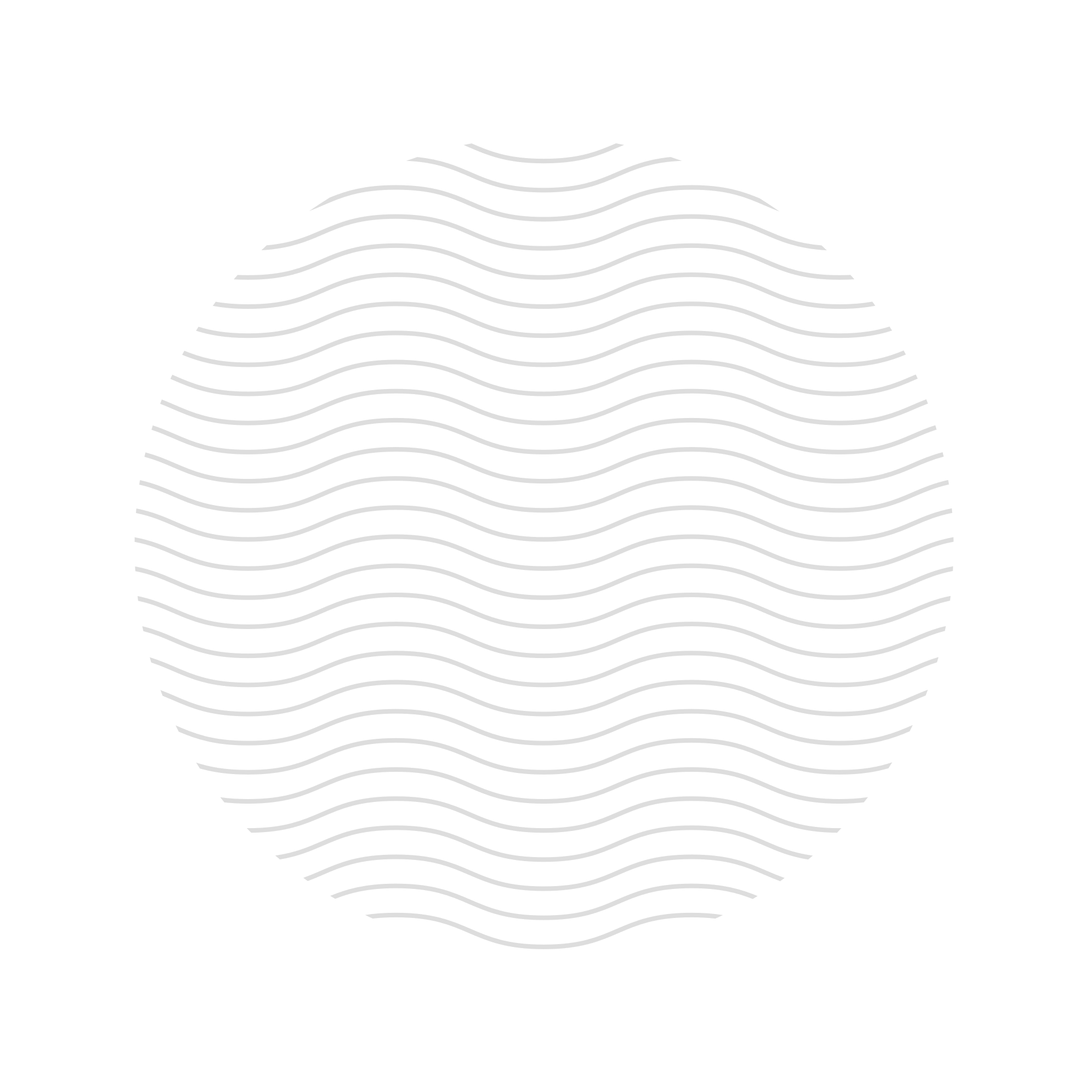 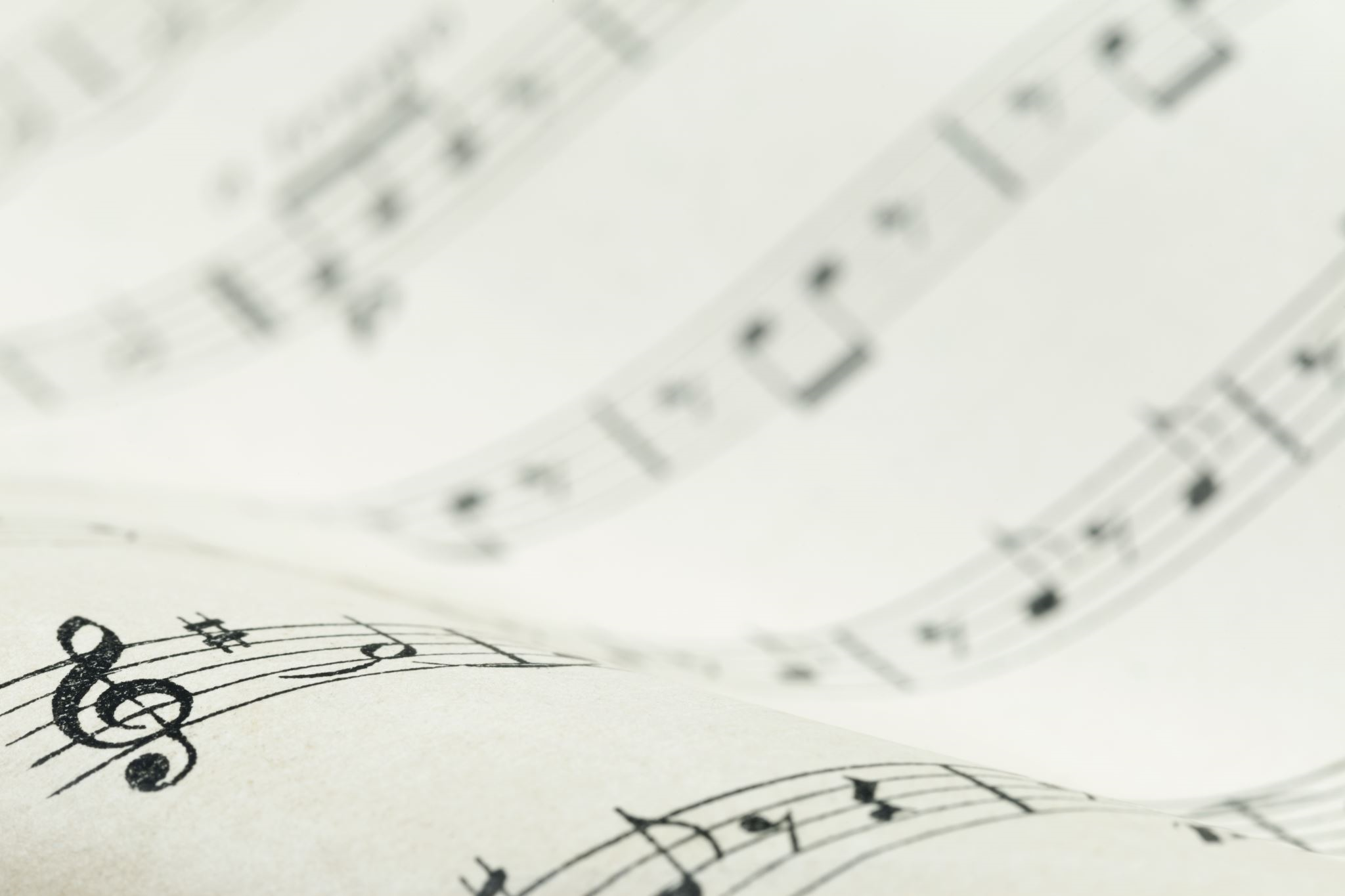 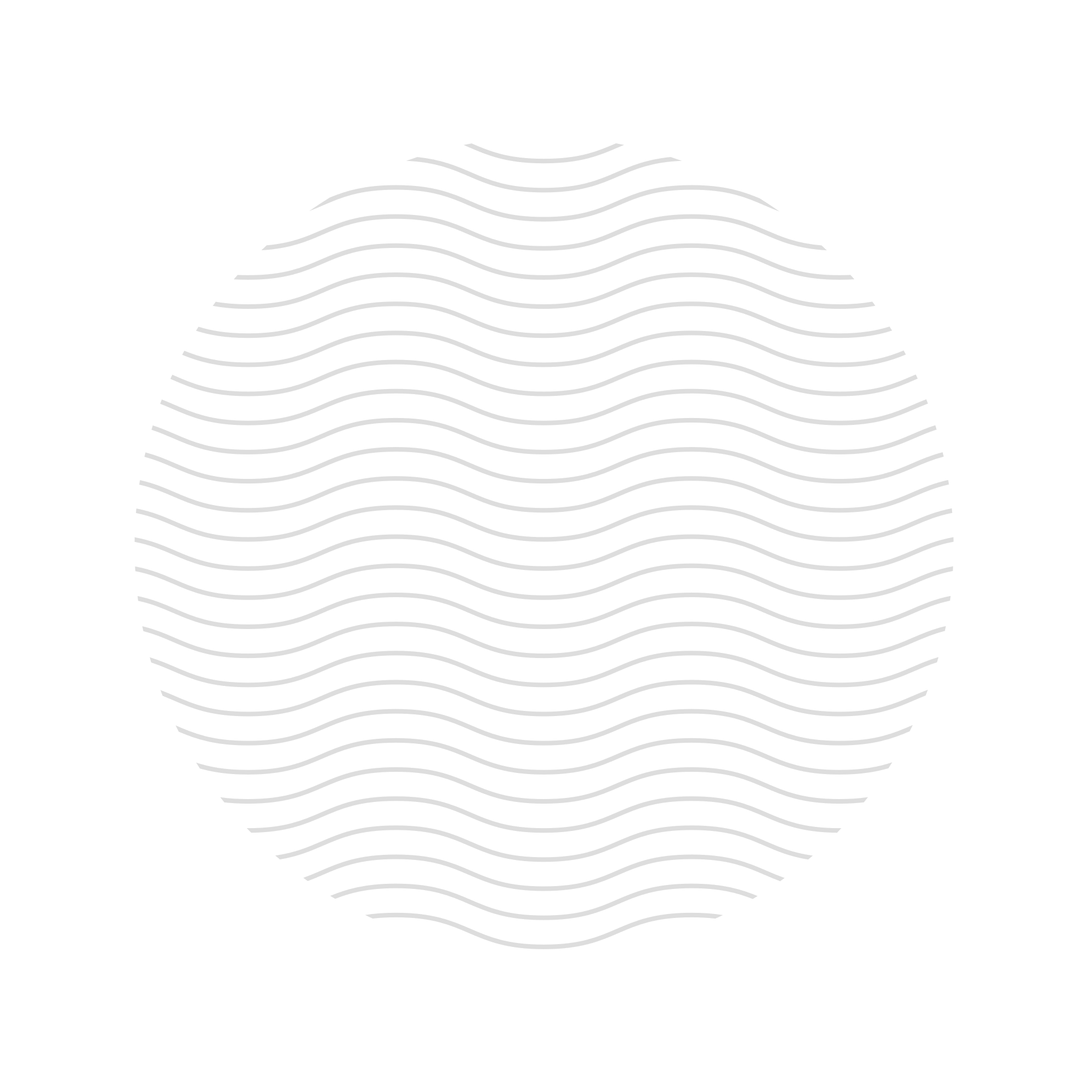 ÂM NHẠC 8Gv : Lê Thị Kim Oanh
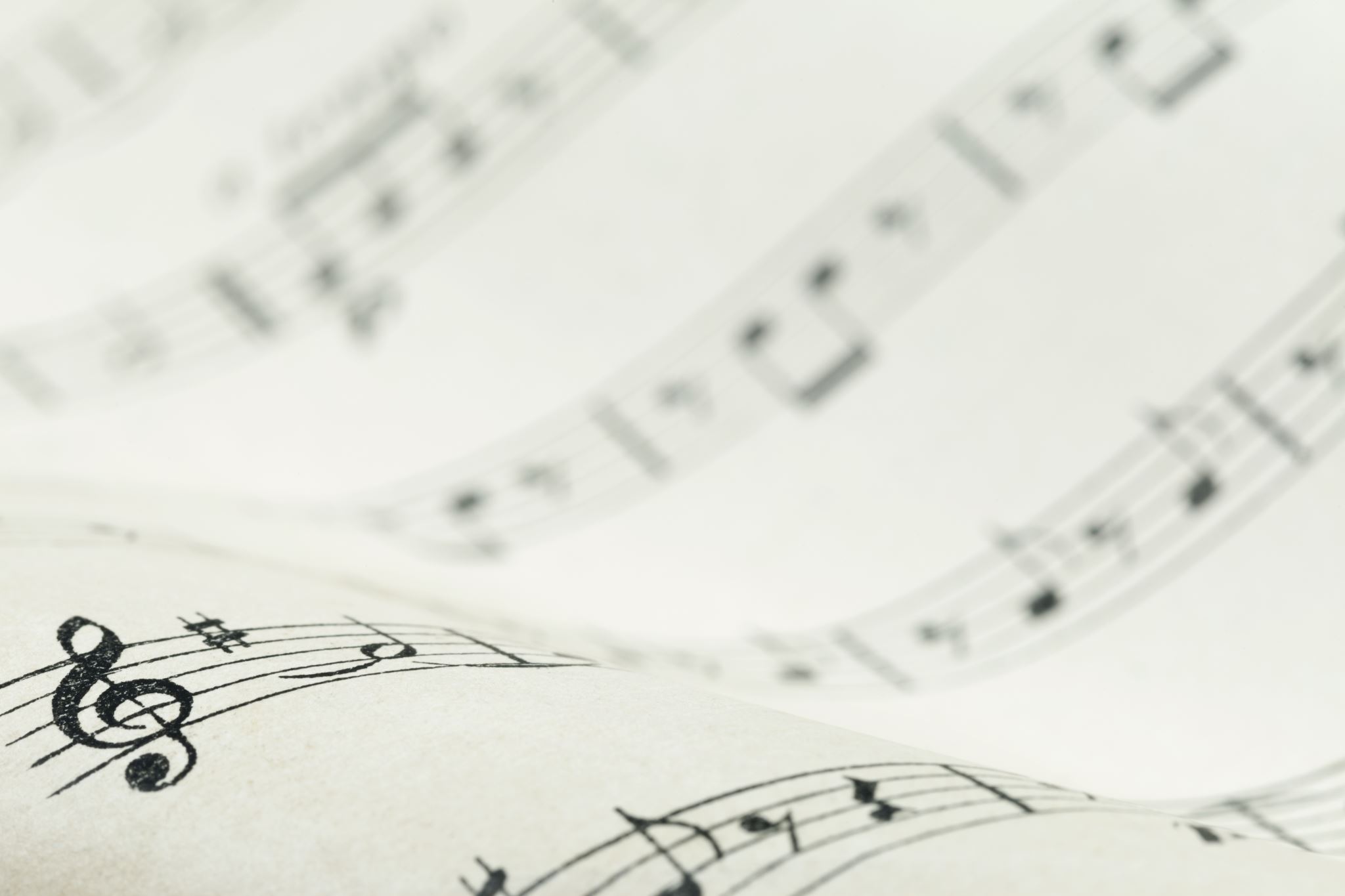 Tiết 1 : Học hát Bài hát : Mùa thu ngày khai trường Nhạc và lời : Vũ Trọng Tường
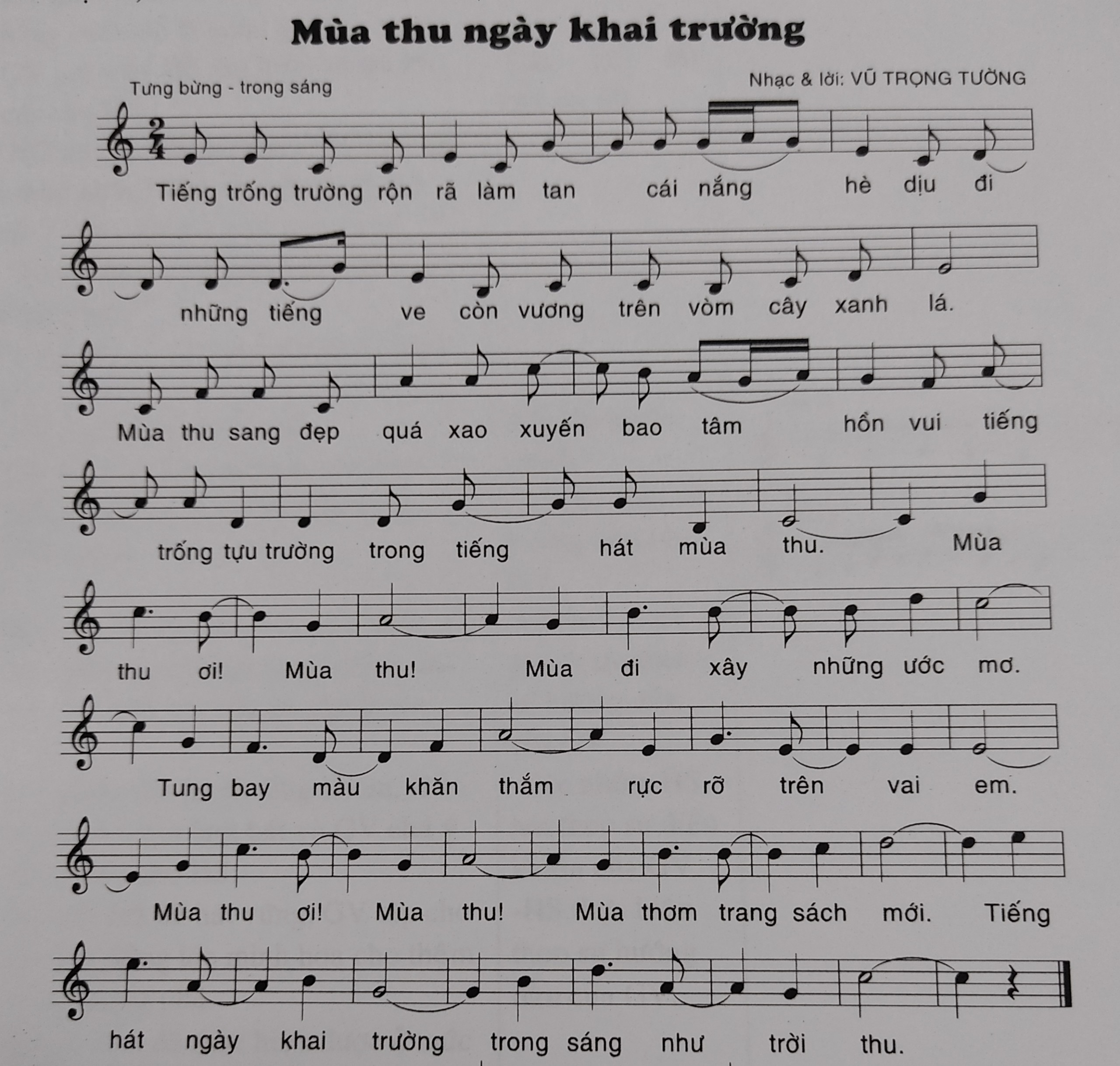 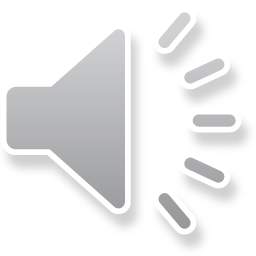 Có lời mẫu
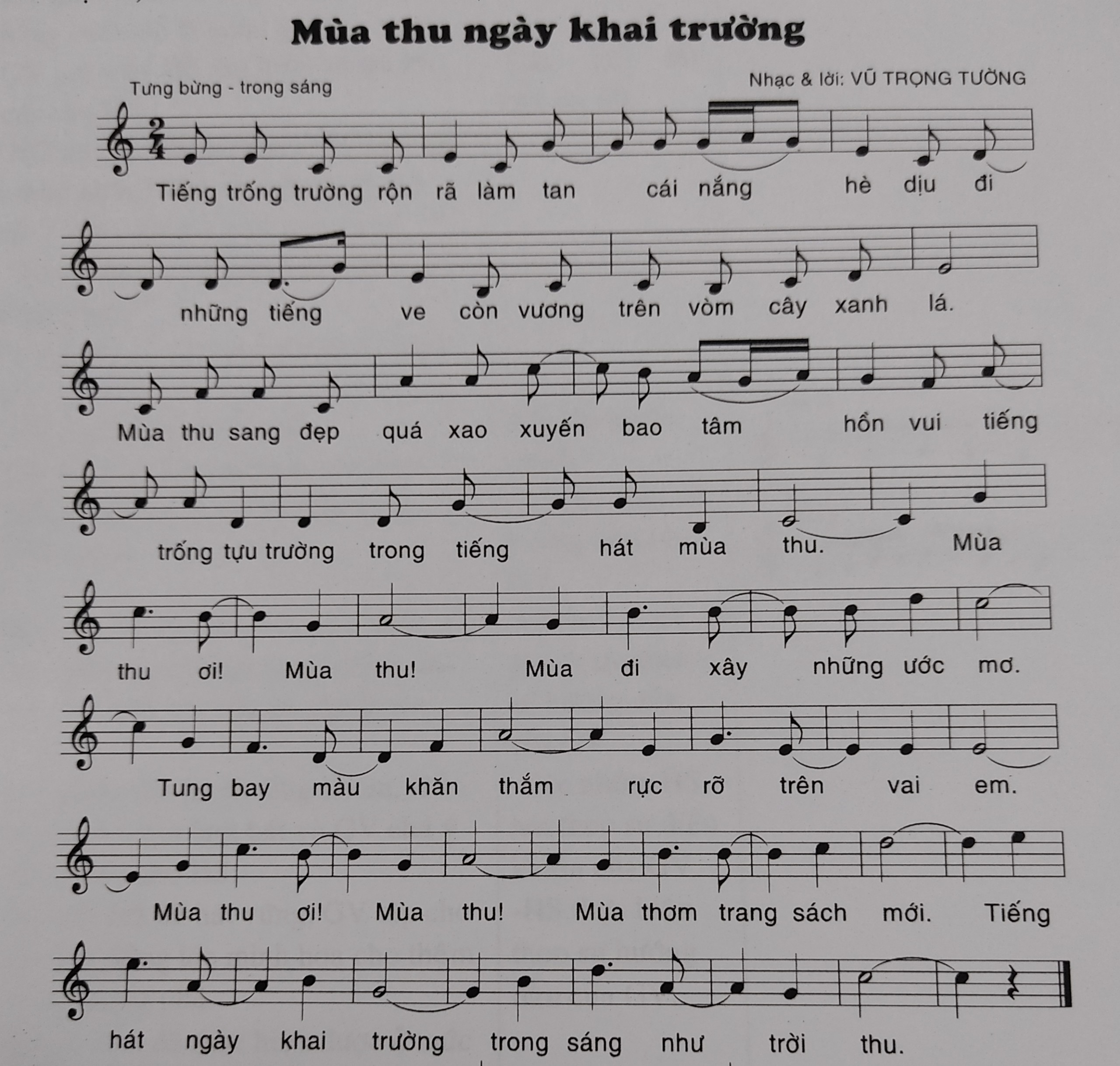 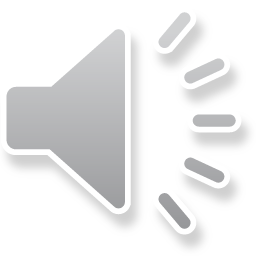 Nhạc không lời